Infection Control in Paramedic Services
Jennifer AmyotteCommander of Community Paramedicine & Professional Standards City of Greater Sudbury Paramedic Services
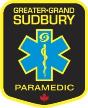 Hosted by Greg Bruce
County of Simcoe Paramedic Services
October 26, 2017
www.webbertraining.com
Disclosure
I disclose,  I have no potential or direct conflict of interest. 

 This presentation contains my observations, knowledge and does not necessarily reflect the opinions of my employer  the City of Greater Sudbury Paramedic Services.
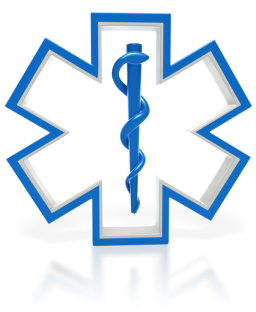 2
Overview
Challenges
Paramedic Knowledge
Research
Point of Care Risk Assessment
Personal Protective Equipment
Moving Forward
Questions
References
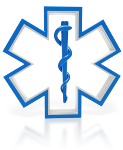 3
Challenges
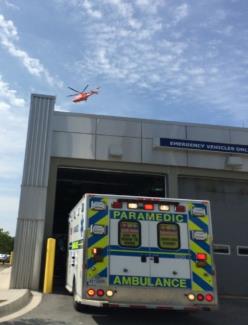 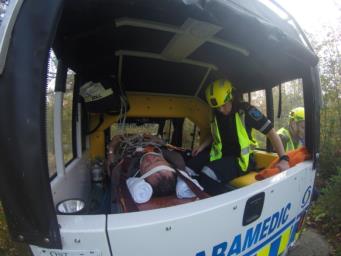 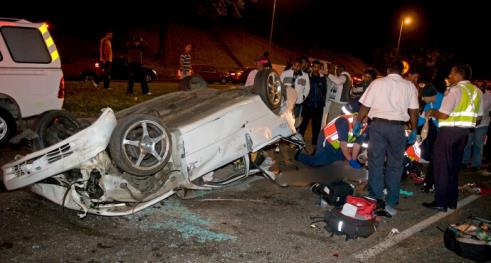 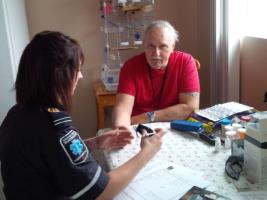 Here is a place holder for the text.  The coins on this page can be removed.  You may delete this text.
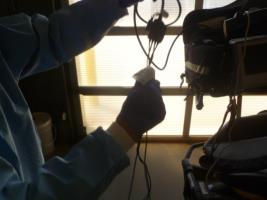 Challenges
Expected rapid “turn around time” to get back into service following transfer of care at ED.
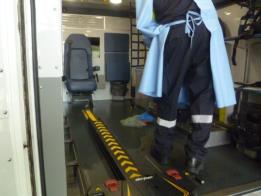 5
Spaulding Classification System
Studies have determined bacterial pathogens in ambulances on sample collections grew skin and environmental flora. 

Paramedics and health care workers may carry staph as part of skin flora in fact a study published in JEMS  October 2015 determined Paramedics are 10x higher risk of carrying MRSA if they don’t wash their hands after removing their gloves.  
The higher rate of colonization  than the normal population can lead to the bacteria being found in ambulances
6
Cleaning Process
Established process/policy

Checklist, cards for reference
Proper product

Clean to dirty

Use PPE as required

No spray bottles

Ensure wet contact time as per product requirements
7
Paramedic Knowledge
Canada : formal in College, 
In Ontario approx.  4-6 hrs  brief education based on National Occupational Competency Profile (NOCP) for Paramedics

Service Providers: 
 Limited time to provide ongoing training, varied  depending  on the service, operational demand and current focus ie Ebola,  H1N1, SARS
 Ontario mandatory:  “Designated Officers” 

IPAC CANADA  
Very few services have “Infection Control Practitioners” or staff members  Certified in Infection Control  “CIC”
8
Research
Australian Journal of Paramedicine (2017)                                      Nigel Barr, Mark Holmes, Anne Roiko, William Lord

Stated relatively little research about transmission of pathogens in pre-hospital setting. 
Concludes that the mobile paramedic environment presents unique challenges to provide recommended IPC practices, and targeted research into staff compliance is required to identify barriers and enablers to increase the uptake of IPC practices.

Reports suggest paramedics have limited understanding of infectious disease that may demonstrate poor compliance with infection prevention and control protocols when caring for patients.
9
EMS Provider Compliance with Infection Control Recommendations is Suboptimal
Study done in USA.  
Published in  Prehospital Emergency Care 2014
Observational study in large ED
423  EMS deliveries observed 
899 providers 
Use of gloves in 512    (56.9%)
Hand washing  observed in 250 (27.8%)
Equipment disinfections 31.6 %  
Most  commonly disinfected item was the stretcher

Determination IPAC practice suboptimal and strategies
must be developed to improve compliance with
established recognized guidelines
10
Aseptic procedure always possible  in Paramedic Practice?
Aseptic/no touch
Emergency situations
situation requiring may  prevent  all steps being taken.

In the UK medics notify staff so cannula can be replaced ASAP (within 24 hrs)
Best practice   IV 
palpate vein, HH,  clean the site, let skin dry 30 seconds, prepare equipment, HH,  don gloves, DO NOT REPALPATE VEIN, insert cannula, secure with sterile op site,
Emergency Intubation in the field with aspiration  prior or during procedure  increases risk of VAP. Highest in Trauma patients. American Study 2015
11
Point of Care Risk Assessment
Purpose: to  assess and reduce risk of transmission of microorganisms  and determine appropriate actions/precautions possible PPE requires to provide safe interaction with  patient and/or environment : WHAT IS MY PURPOSE/TASK? 
  Done as approaching patient – look for possible risks of exposure to blood, body fluids, excretions, secretions, mucous membranes, non intact skin. 
   Perform hand hygiene before touching patient  or donning gloves if required  
  Verbal  ARI risk  tool  as required-  fever, cough, travel  history
   Look for rashes,  hx diarrhea, vomiting,  draining wounds/cellulitis
12
Point of Care Risk Assessment
Determine if require contact and/or droplet precautions -  fluid splash, respiratory secretions 
 Don a gown if uniform is likely to become contaminated during direct patient care or from environment
 Ensure to perform hand hygiene 
Ensure to pre- notify receiving facility if transporting patient with suspected communicable disease
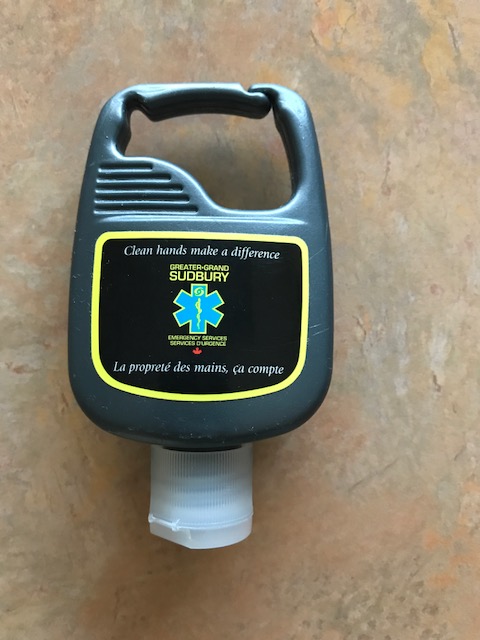 13
PPE
Designed to go over scrubs, can present a challenge  to medics          
  Used as a barrier to assist in  preventing exposure
  Must be readily accessible
  Must be appropriate size
  Should be put on just before interaction with patient  based on point of care  risk assessment  and/or signage knowledge ( ie. transfer)
  Selection of PPE depends on mode of transmission
14
PPE
When interaction with patient is concluded , PPE should be removed and discarded appropriately
 Contaminated PPE  must NEVER be  worn in driver’s cab
 Regular education and review of donning and doffing of PPE must be provided
Fit testing of  Respirators required,   paramedics must be trained in use
Gowns/coveralls – consider fluid resistant
Eye protection- personal issue and/or disposable
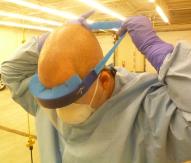 15
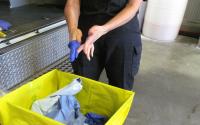 Gloves
Paramedics often wear gloves for a “whole call” only changing if ripped or visibly soiled

DO NOT wear gloves for routine health care activities in which contact  is limited to in tact skin of patient
Wear  gloves when it is anticipated that the hands will be in contact  with mucous membranes, non-intact skin, tissue, blood, body fluids, secretions, excretions, or equipment environmental surfaces contaminated with the above

GLOVES ARE NOT REQUIRED ON EVERY CALL
16
PPE Enhanced Precautions
17
Moving Forward
Canadian Paramedic Services Standards Report  2014 – Identified  IPAC as one of the top 5 priority areas  as a strategic  recommendation for  the path forward  

Review your program with Infection Control Standards – IPAC has one for Canada also an Audit toolkit for Prehospital for members

 Immunization Protocols for all first responders starting with Paramedics  

  Further  the education of paramedics and increase number of Infection Control Professionals in services

 Increase network of Paramedic ICPs , Canada , USA– potential of Prehosptial  Interest Group  globally 
 If you do not have service expertise seek assistance from IPAC Canada, Local Hospital ICPs, Public Health
18
References
National Occupational Competency Profile for Paramedics                        Area 3: Health & Safety 3.3 f
Routine Practices & Additional Precautions in all Healthcare Settings                                                                                           Public Health Agency Canada 2013
Routine Practices & Additional Practices  in all Healthcare Settings       Public Health Ontario 2012
A qualitative exploration of infection prevention and control guidance for Australian paramedics                                                                                    Australian  Journal of Paramedicine volume 14/Issue3/Article 
EMS Provider Compliance with Infection Control Recommendations is Suboptimal                                                                                                 Prehospital Emergency Care Volume 18, 2014 – Issue 2   
Prehospital Aspiration is Associated with increased Pulmonary Complications                                                                                          Surgical Infections April 7, 2015                                                                                     
Exposure of Emergency Service Workers to Infectious Diseases Protocol                                                                                                 Province of Ontario 2008
Environmental Cleaning and Disinfection for Emergency Vehicles                                                                                            IPAC Canada Practice Recommendations – May 2014
19
References
9       A Rational Approach to Ambulance Cleaning and Disinfection Practices  					           Mary Ann Miller Jack Wagner  April 2014
10.	Best Practices for Environmental Cleaning for Prevention and Control of Infections in all Health care Settings -2nd edition                                       Public Health Ontario -  PIDAC  May 2012 
Self-reported behaviors and perceptions of Australian paramedics in relation to hand hygiene and gloving practices in paramedic-led health care                                                                         AJIC July 2017
IPAC Canada                                                                                                   https://ipac-canada.org/about-ipac-canada.php
Canadian Paramedic Services Standards Report : Strategic Planning Report                                                                                                       Paramedic Standards Steering Panel March 2014 
Infection Prevention and Control Program Standards                IPAC Canada
20
Thank you
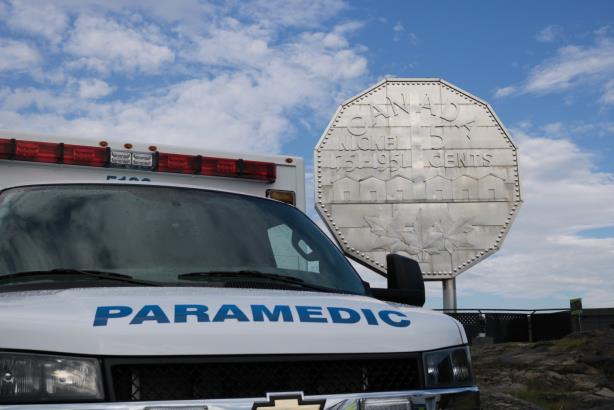 Questions?
jennifer.amyotte@greatersudbury.ca
21
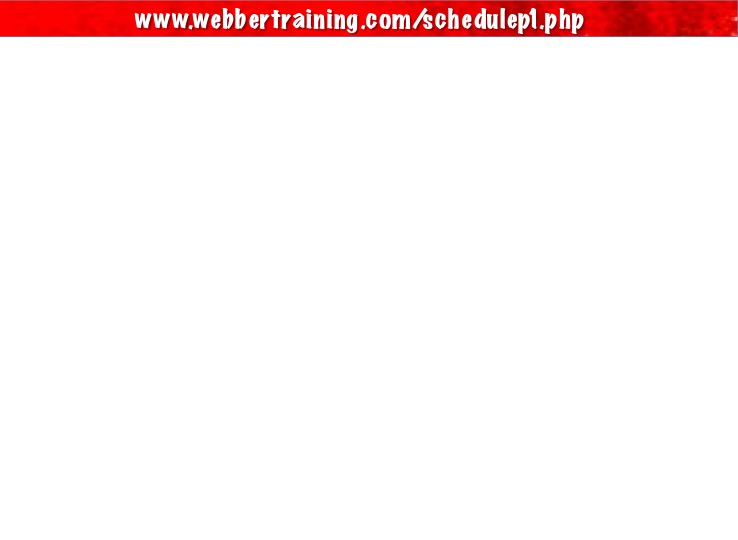 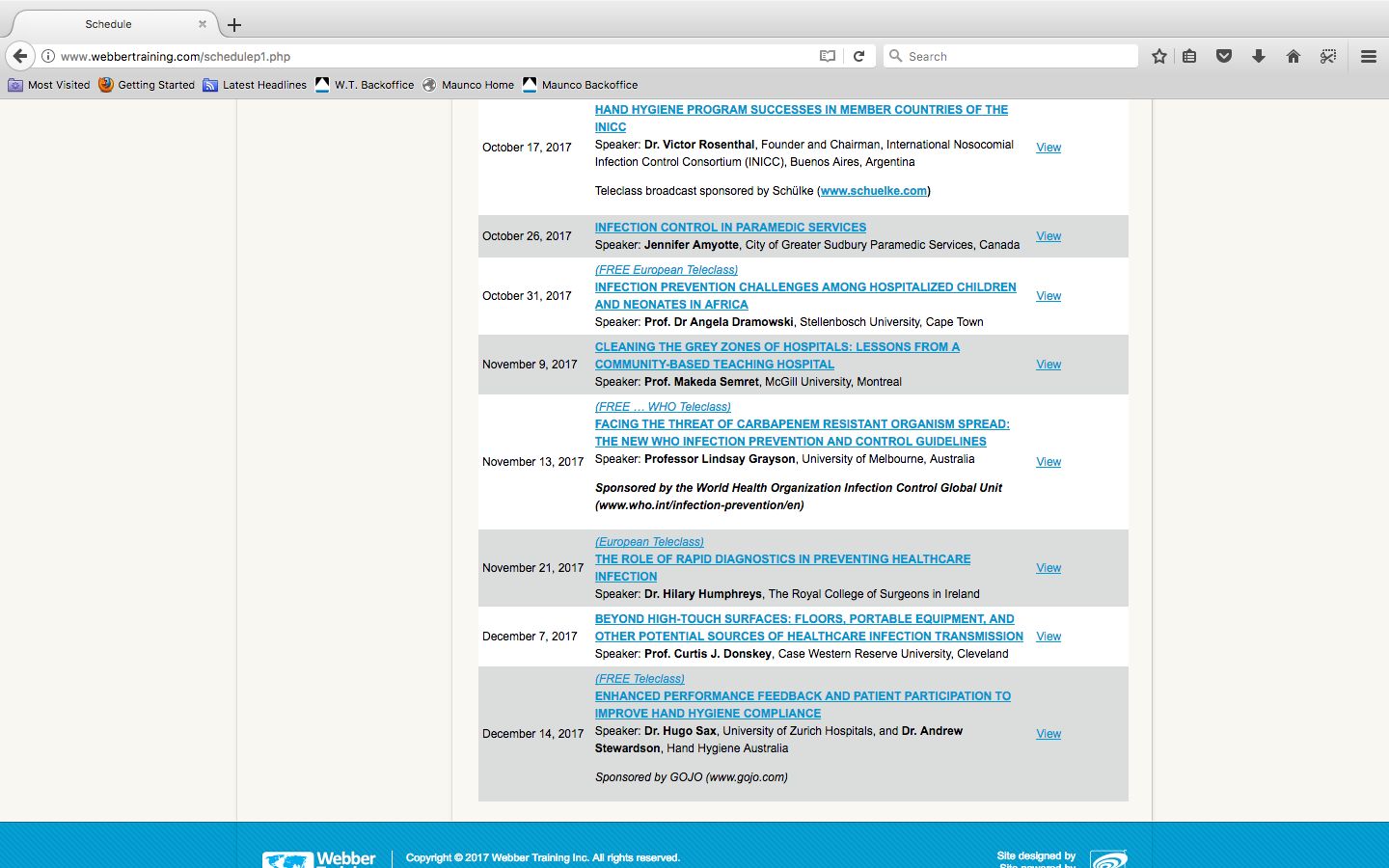 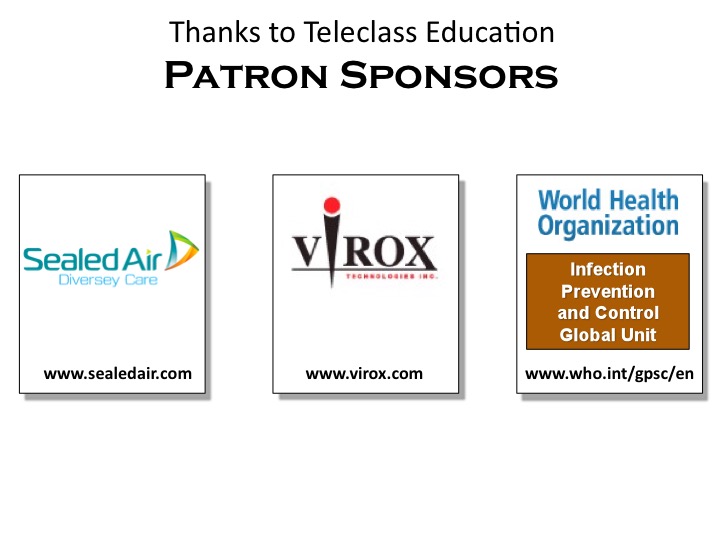